Electrochemical Oxidation of Acetaminophen
Matthew W. Simonson
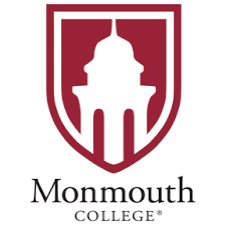 N-acetyl-para-aminophenol (APAP)
Goes by Acetaminophen or Paracetamol

Common ingredient in over the counter and prescription analgesics
Tylenol
Percocet
Norco

Therapeutic in moderation, but overdose is largely prevalent

Responsible for 50% of acute liver failures
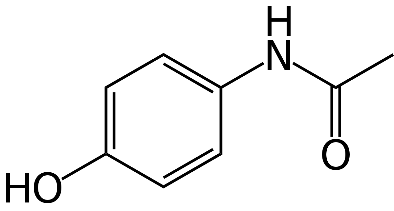 Yan, M; Huo, Yazhen; Yin, Shutao; Hu, Hongbu. (2018) “Mechanisms of Acetaminophen-Induced Liver Injury and Its Implications for Therapeutic Interventions.” Redox biology. Vol. 17 pages 274-283.
N-acetyl-para-aminophenol (APAP)
Current accepted mechanism: enzymatic two-electron oxidation
Acetaminophen
NAPQI
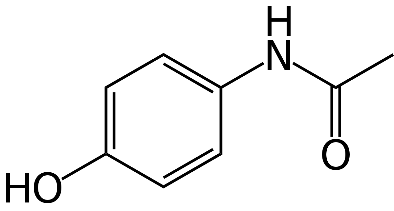 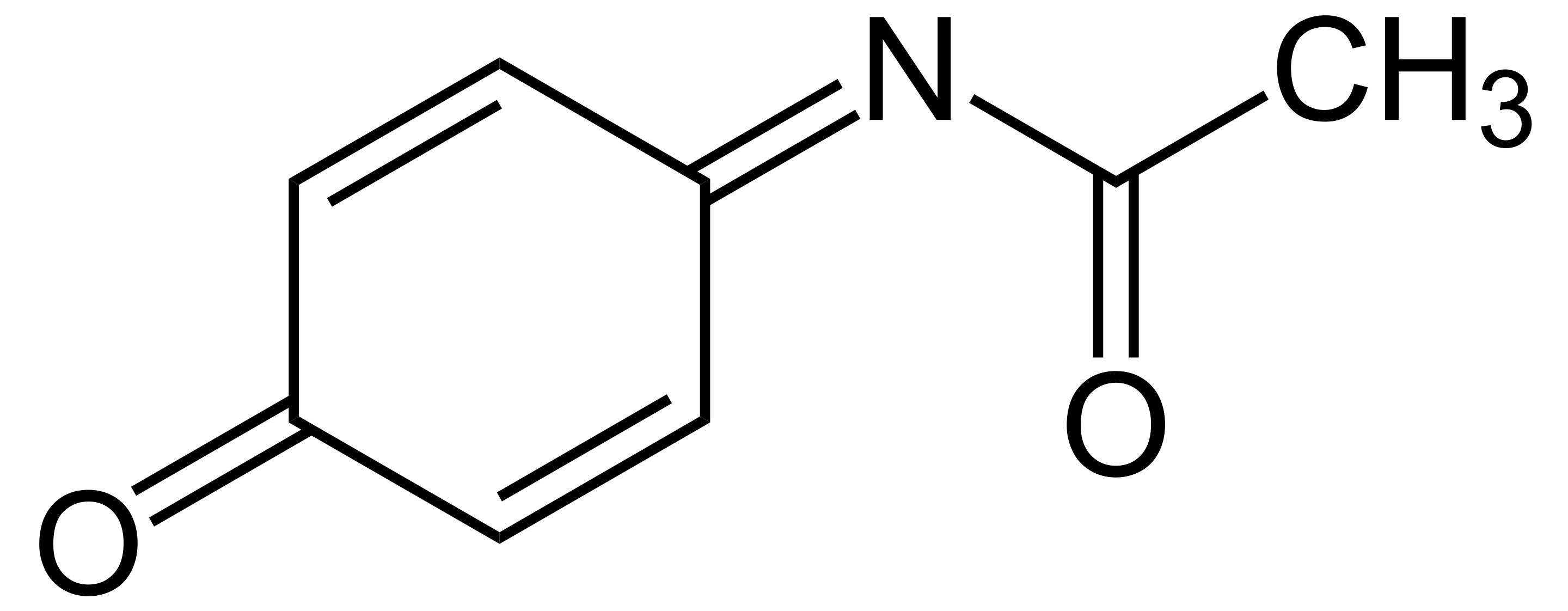 “Free” Radical
- 1 e-
2 e-
- 1 e-
Other Products???
Yan, M; Huo, Yazhen; Yin, Shutao; Hu, Hongbu. (2018) “Mechanisms of Acetaminophen-Induced Liver Injury and Its Implications for Therapeutic Interventions.” Redox biology. Vol. 17 pages 274-283.
Acetaminophen One Electron Oxidation Cascade
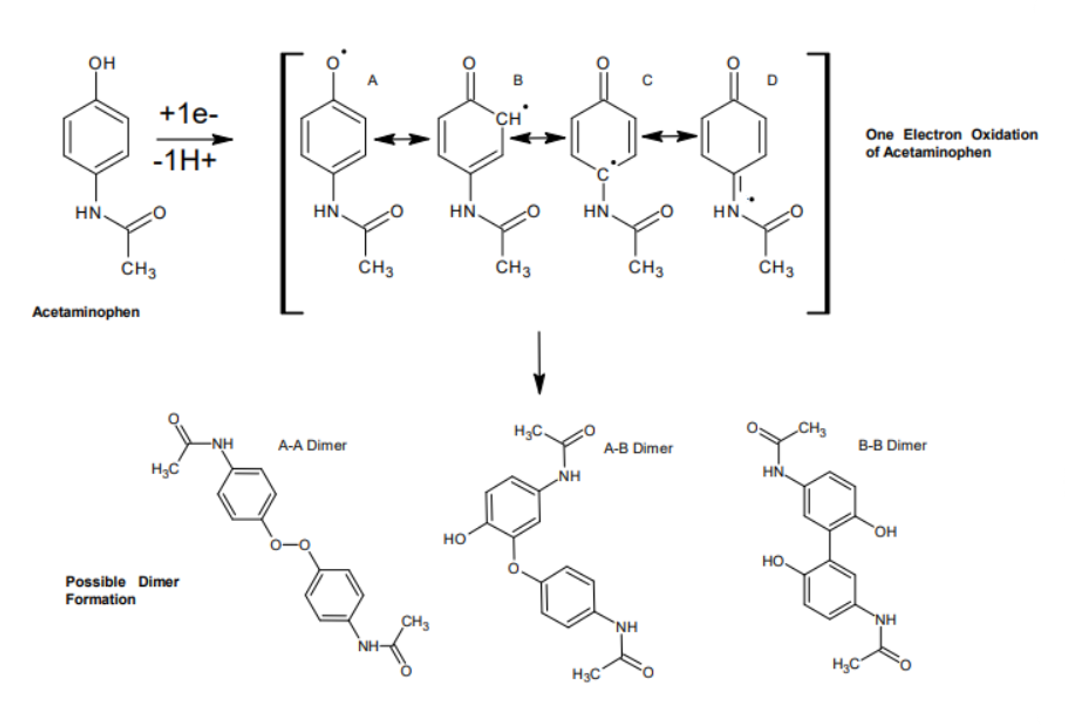 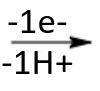 Enzymatic Oxidation of Acetaminophen
Hydrogen peroxide used as fuel for enzyme
Countless new oxidation products formed, which are potential metabolites in the liver during overdose
Characterization via NMR,     LC-MS, and EPR indicates oxidation products consistent with a mechanism of radical polymerization
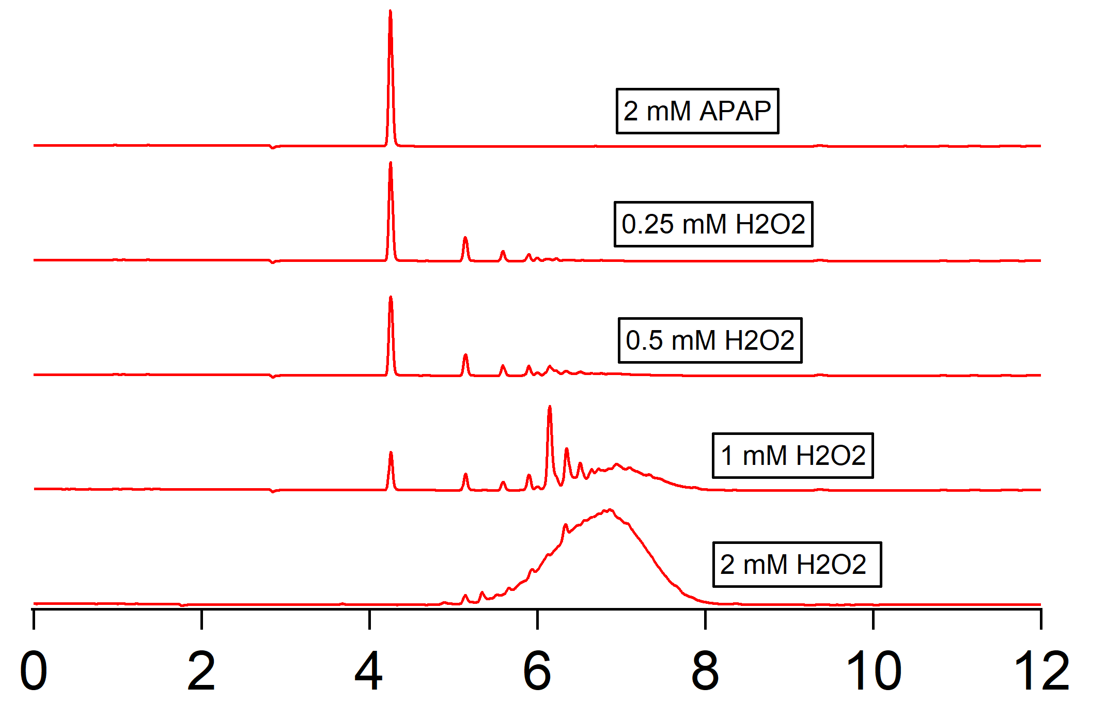 Absorbance @ 270nm
Time (min)
Substrate is in solution with a thin electrode
Voltage is applied cyclically
Current peaks at certain voltage
Allows visualization of oxidation and reduction
Cyclic Voltammetry
Cyclic Voltammetry to visualize Acetaminophen Oxidation
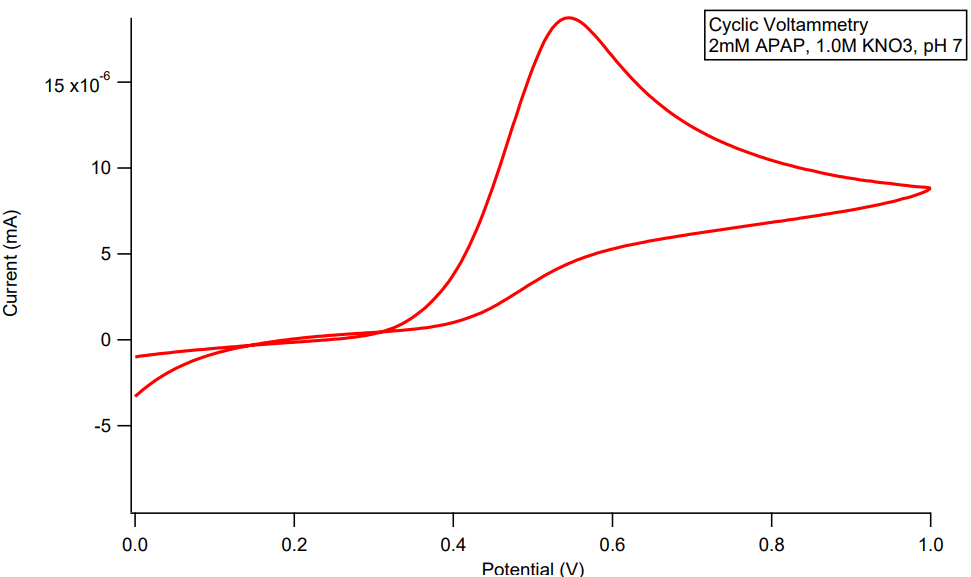 APAP         APAP●
Reduced            Oxidized

At 0.6V
No reduction wave indicates irreversible reaction
???
Bulk Electrolysis
Only one substrate used (clean)

Voltage held constant over time

Resulting current carries electrons to oxidize substrate in bulk

“Shocking” the substrate until it reacts
Choosing Products through Electrosynthesis
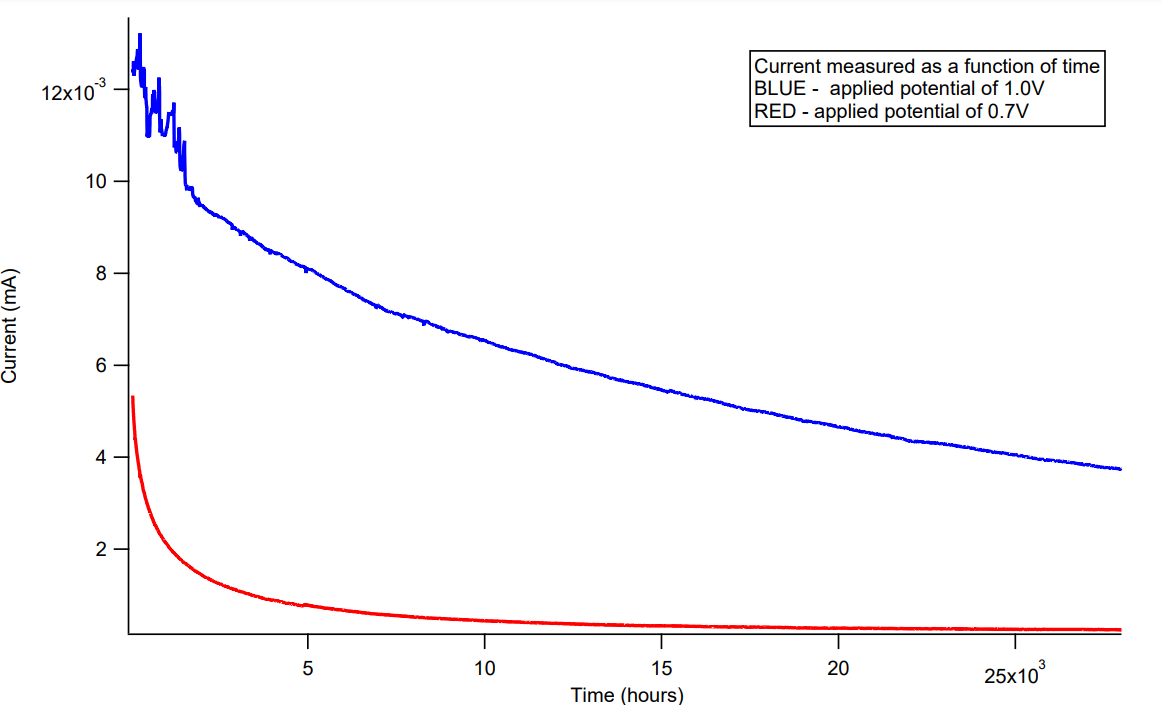 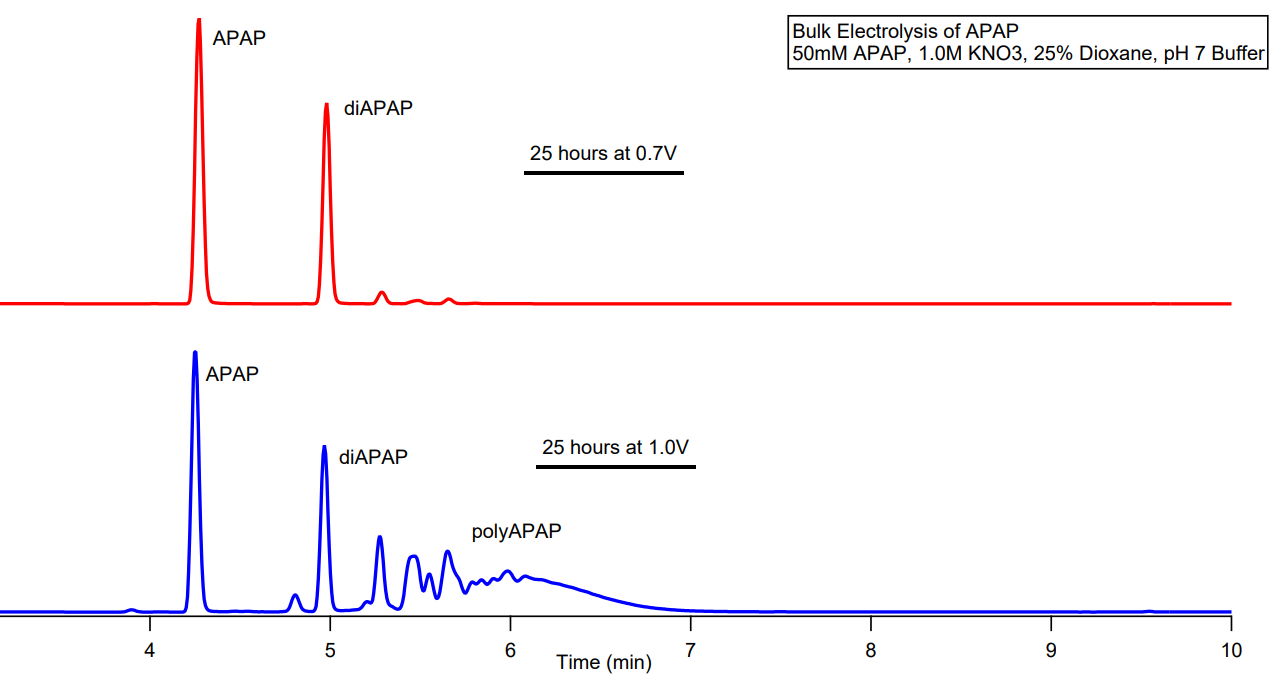 pH 9 Buffer
pH 7 Buffer
Flash Purification of Oxidation Products
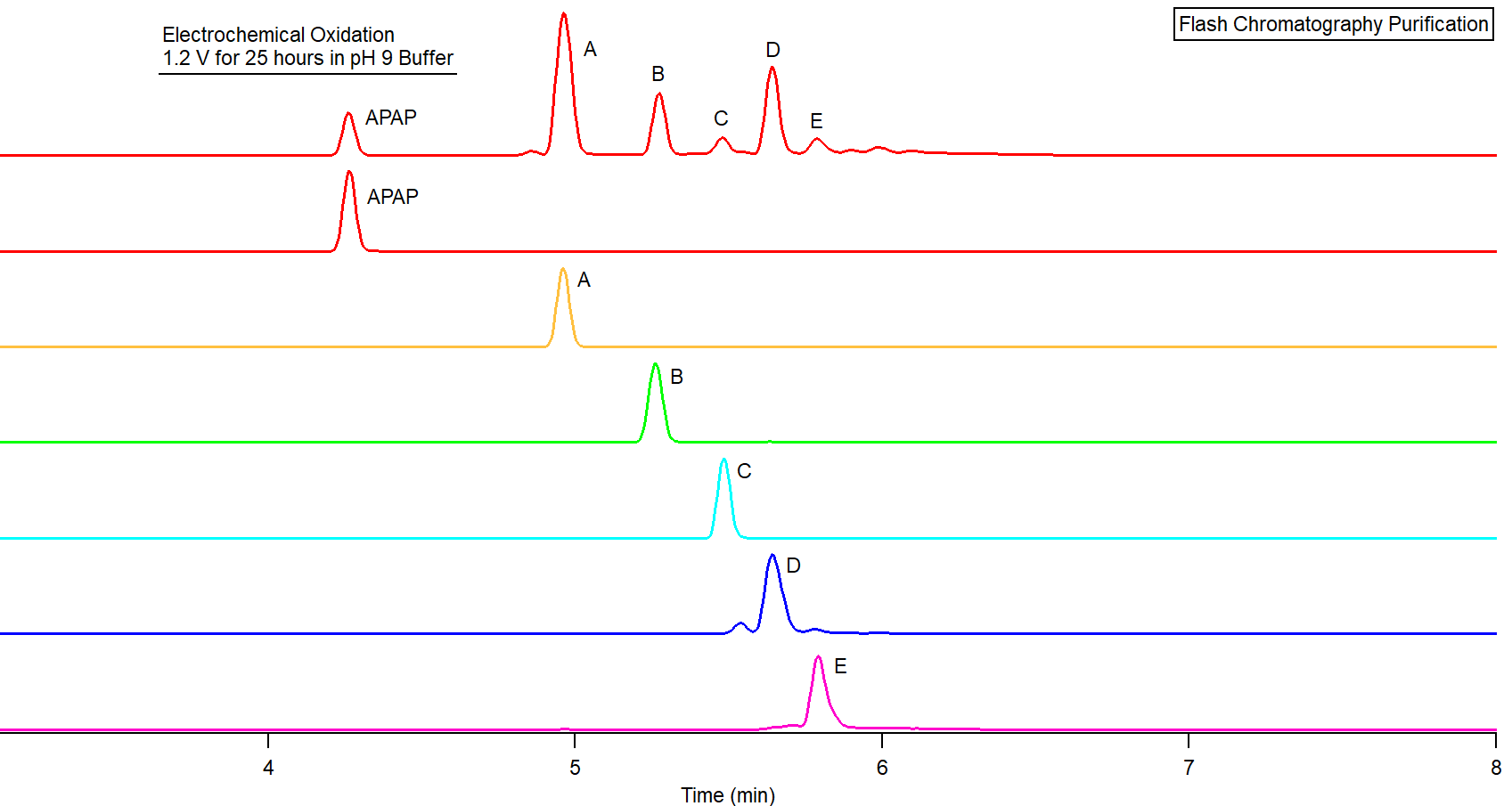 Worked up electrosynthesis utilized as product standard on top
Flash Chromatography used to isolate unknown oxidation products
This synthesis allowed clean purification and eventual characterization
Absorbance @ 270nm
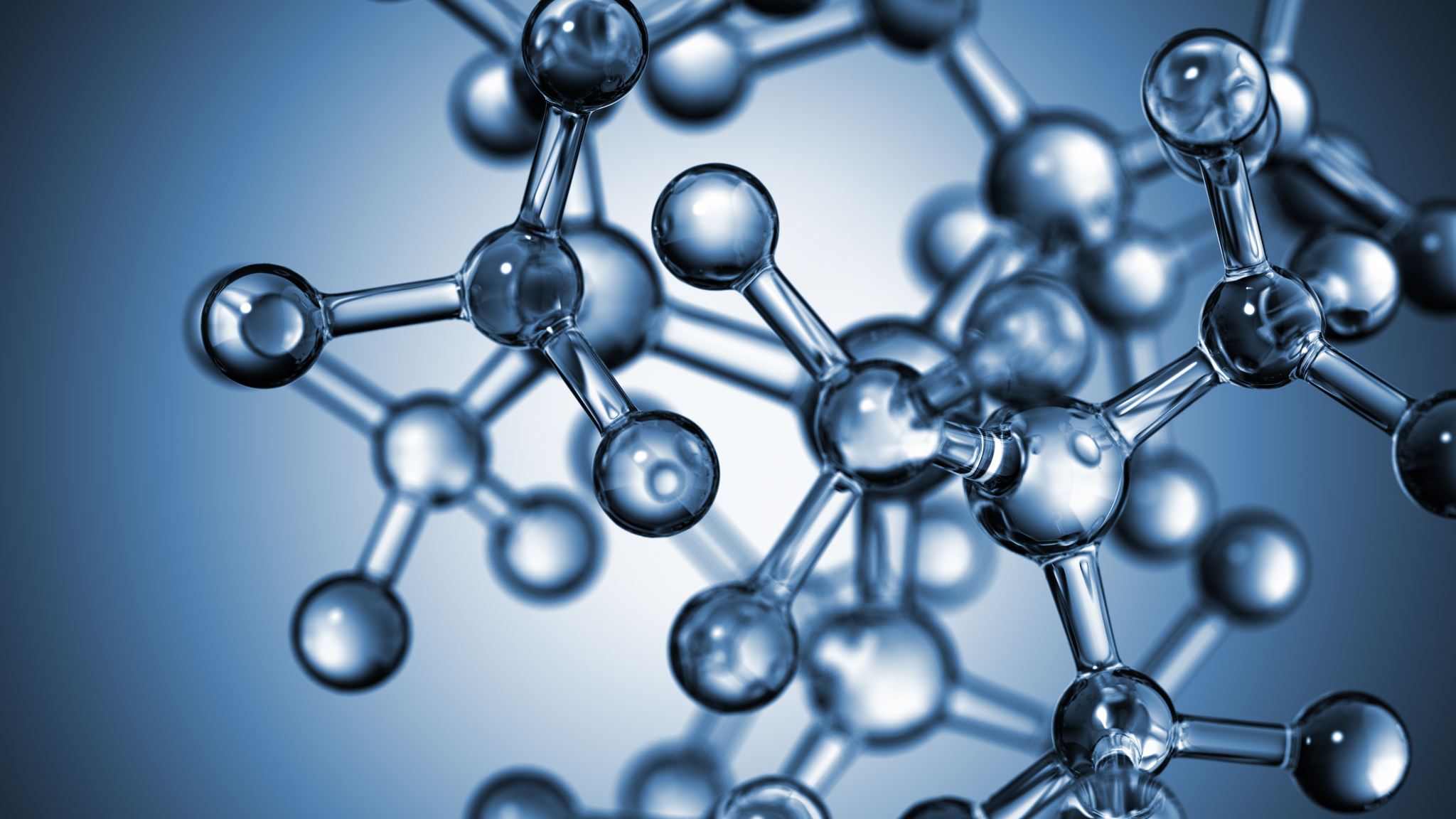 Purification
Enzymatic and Electrochemical Oxidation
Characterization through EPR, NMR, and MS
In Summary
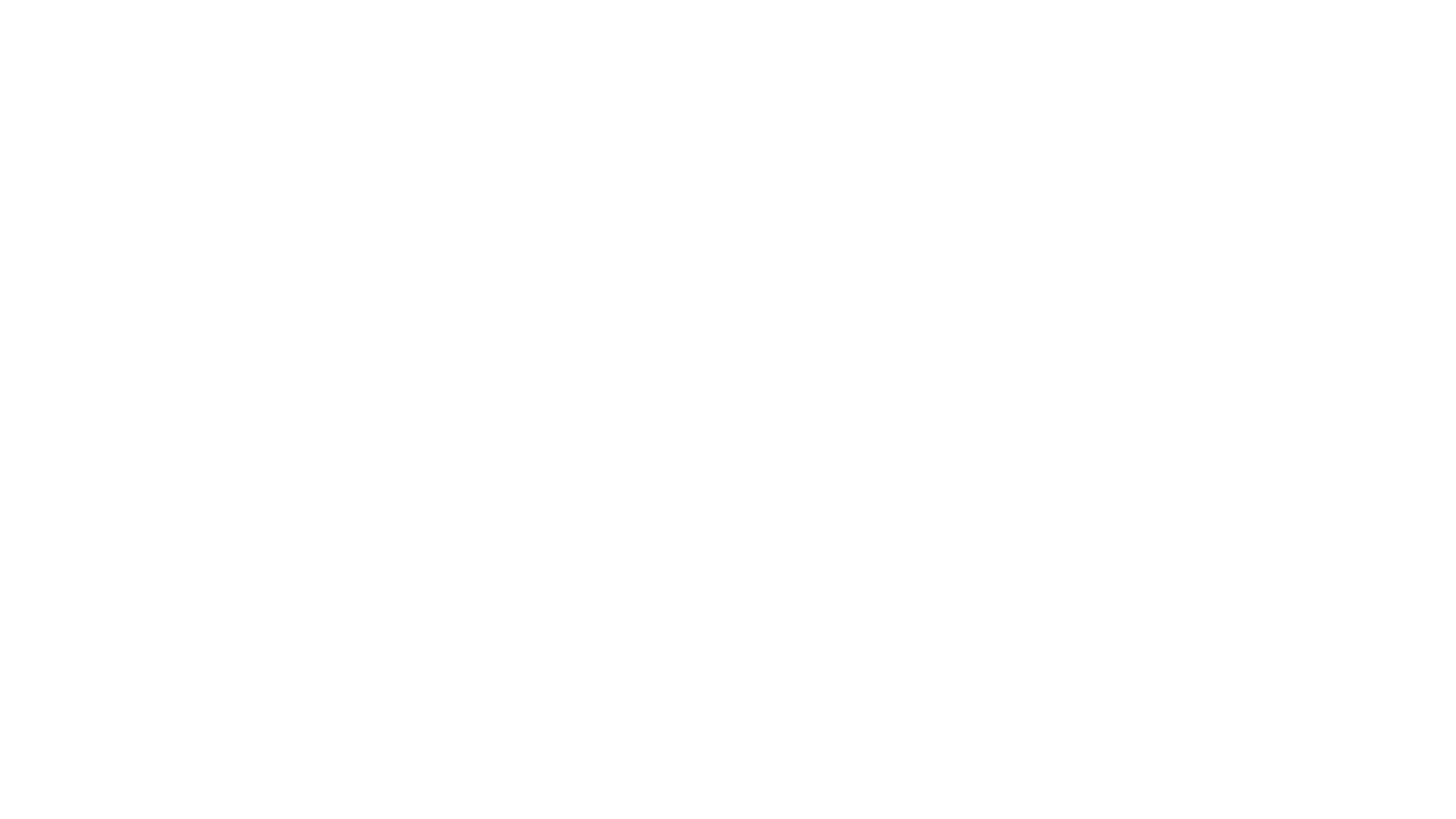 Acknowledgments
Brad Sturgeon
Monmouth College Chemistry Department
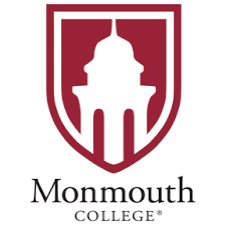 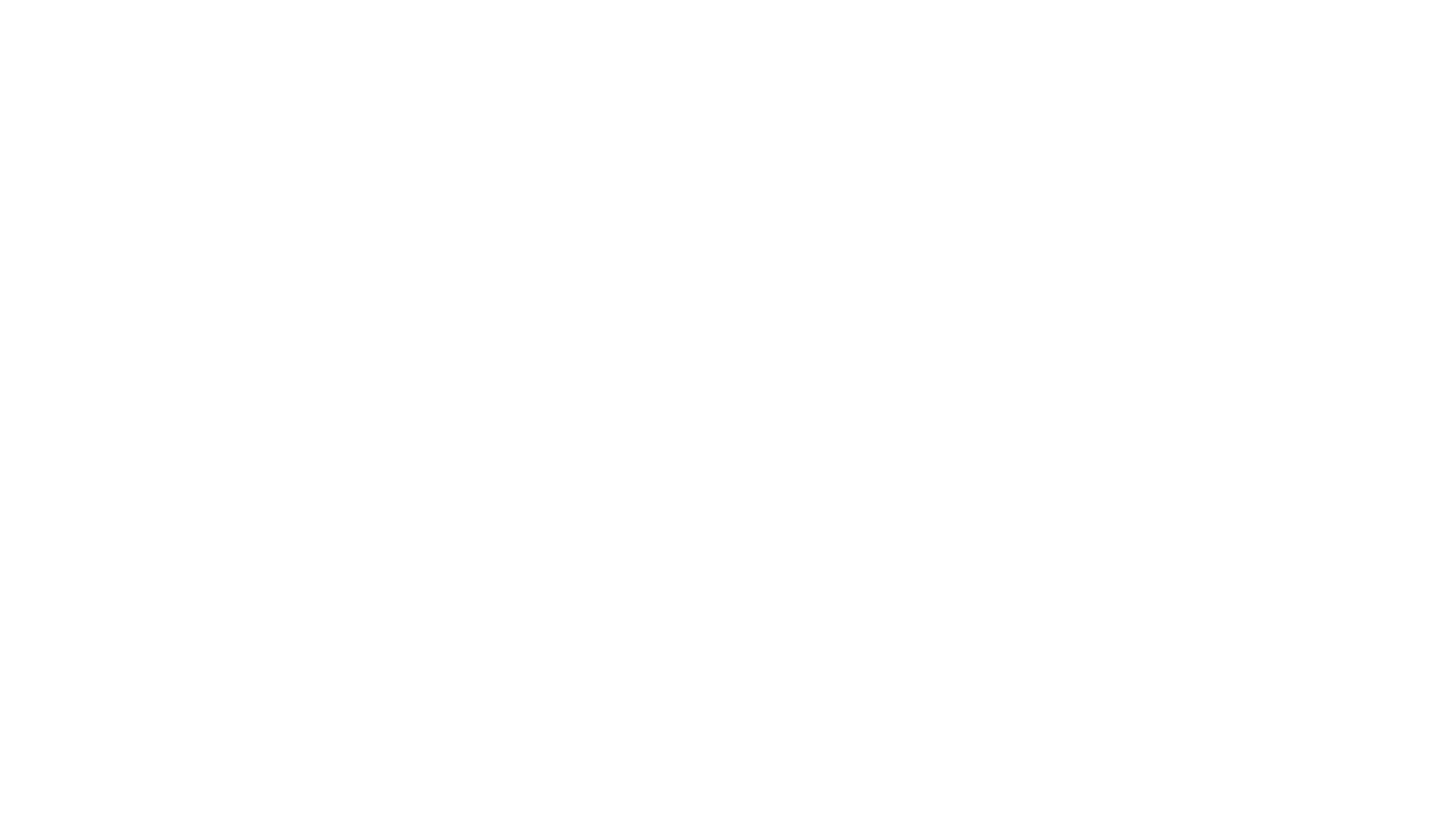 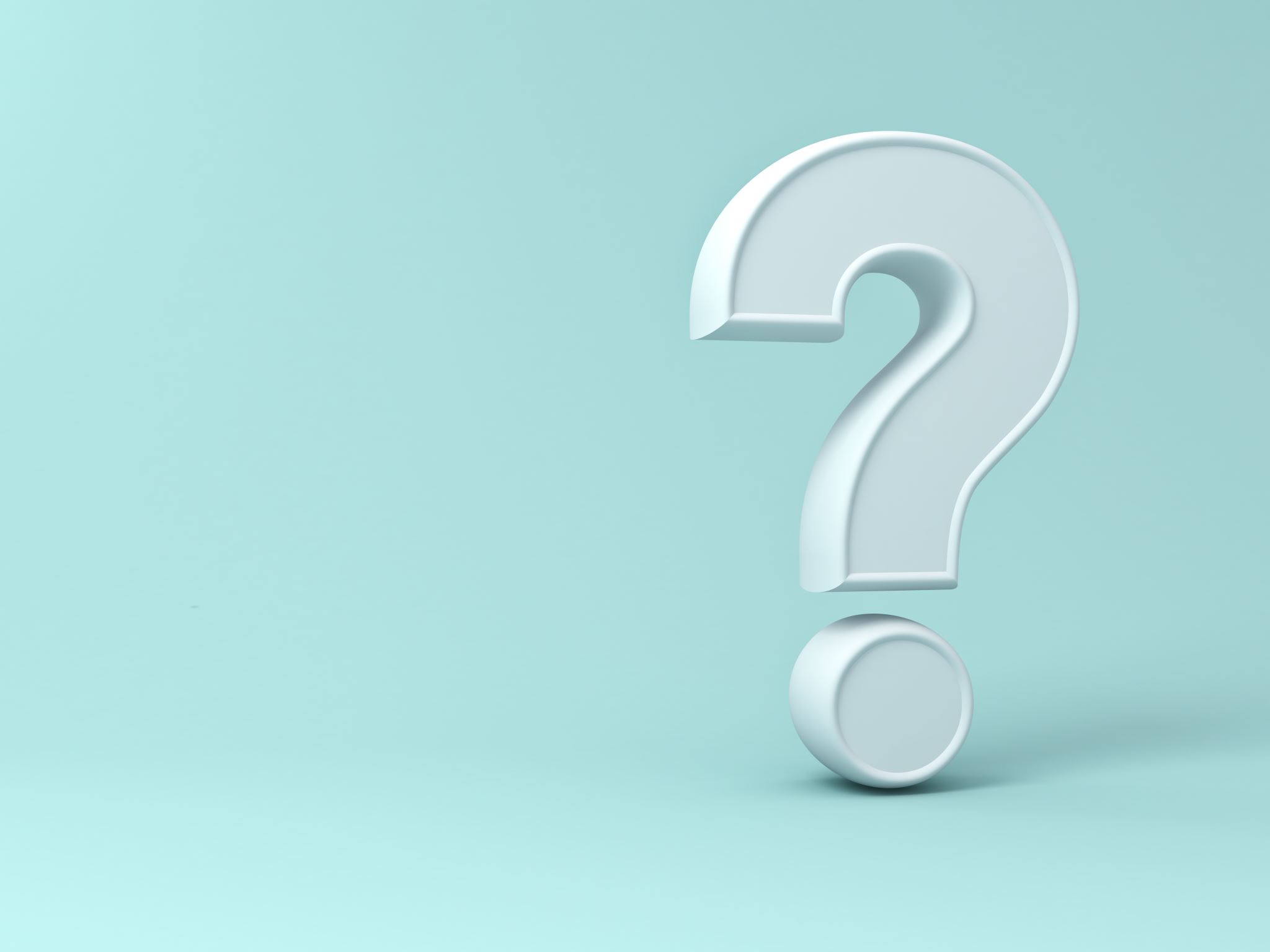 Questions?msimonson@monmouthcollege.edu
Acetaminophen Filtration through the Liver
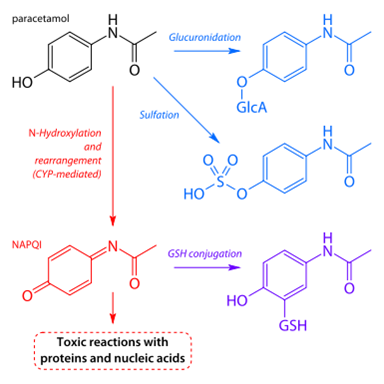 Acetaminophen
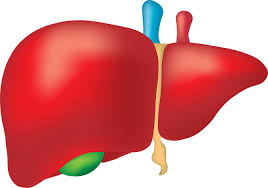 Glucuronidation
Sulfation
Cytochrome P450 mediated 2e- oxidation???
NAPQI
Reduction via glutathione
+ GSSG
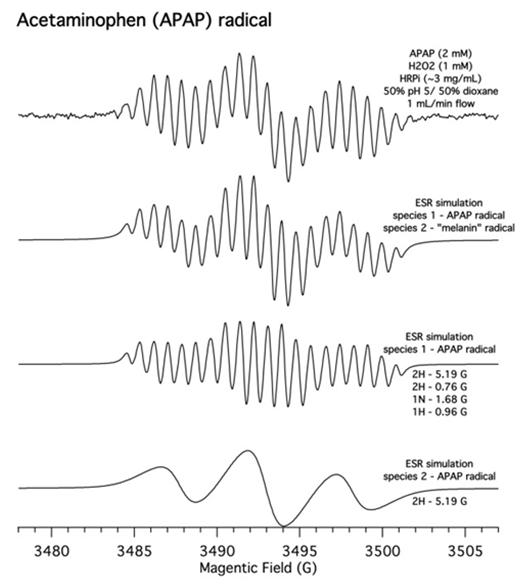 ESR Experiments
Acetaminophen radical detected

Validates that the Acetaminophen radical exists in solution and is not bound to the enzyme

Simulation with WINSIM software

Gave us hyperfine coupling values

Tells us where the lone electron spends its time and is most likely to react
Magnetic Field (Gauss)
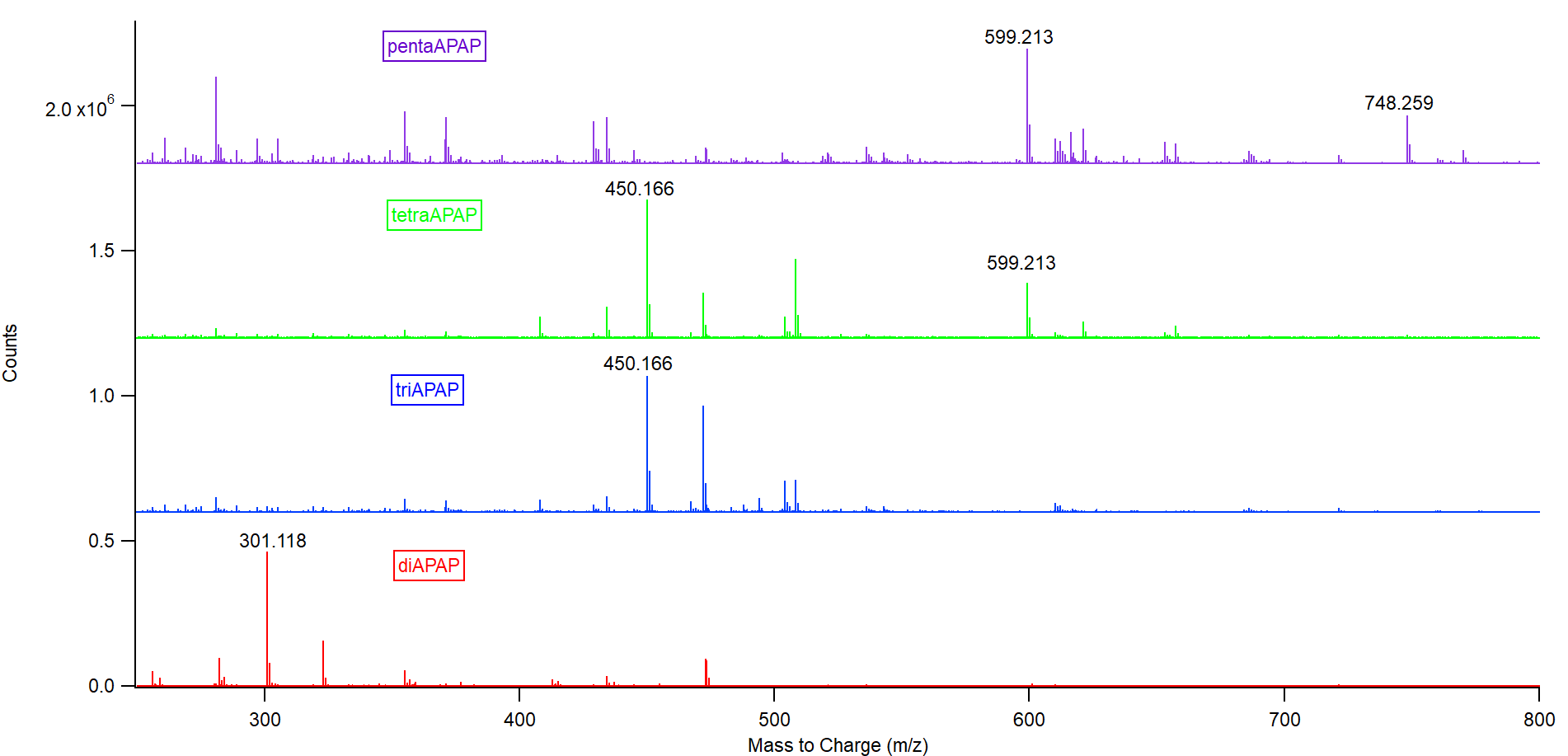 Cyclic Voltammetry to visualize diAPAP Oxidation
diAPAP           diAPAP●
Reduced                     Oxidized

At 0.5V
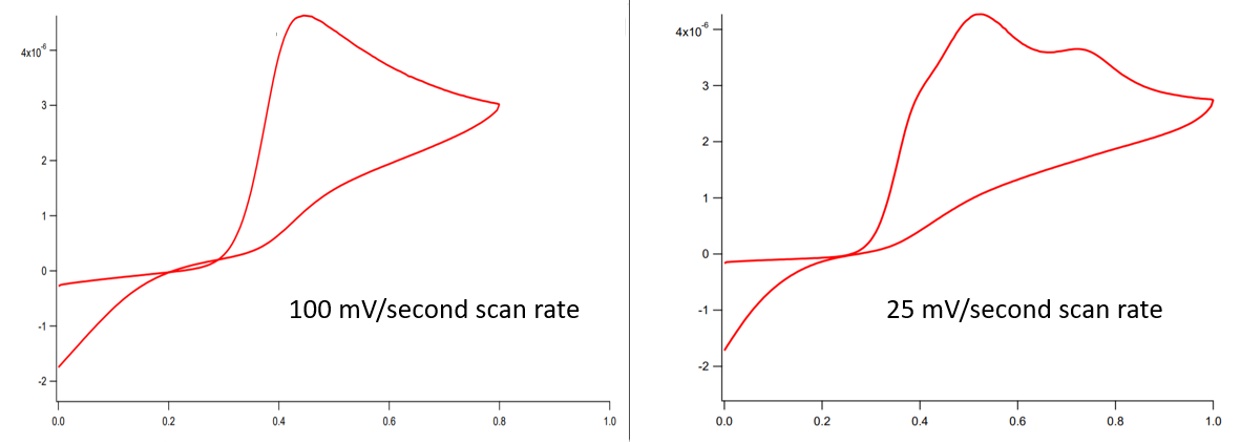 diAPAP           diAPAP●
Reduced                     Oxidized

At 0.5V
tetraAPAP        tetraAPAP●
Reduced                        Oxidized

At 0.75V
Current (mA)
Current (mA)
Potential (V)
Potential (V)
Peroxidase Enzymatic Cycle
Tafazoli, S., O’Brien, P. (2005) “Peroxidases: a role in the metabolism and side effects of drugs” Drug Disc. Vol. 10(9), pages 617-625
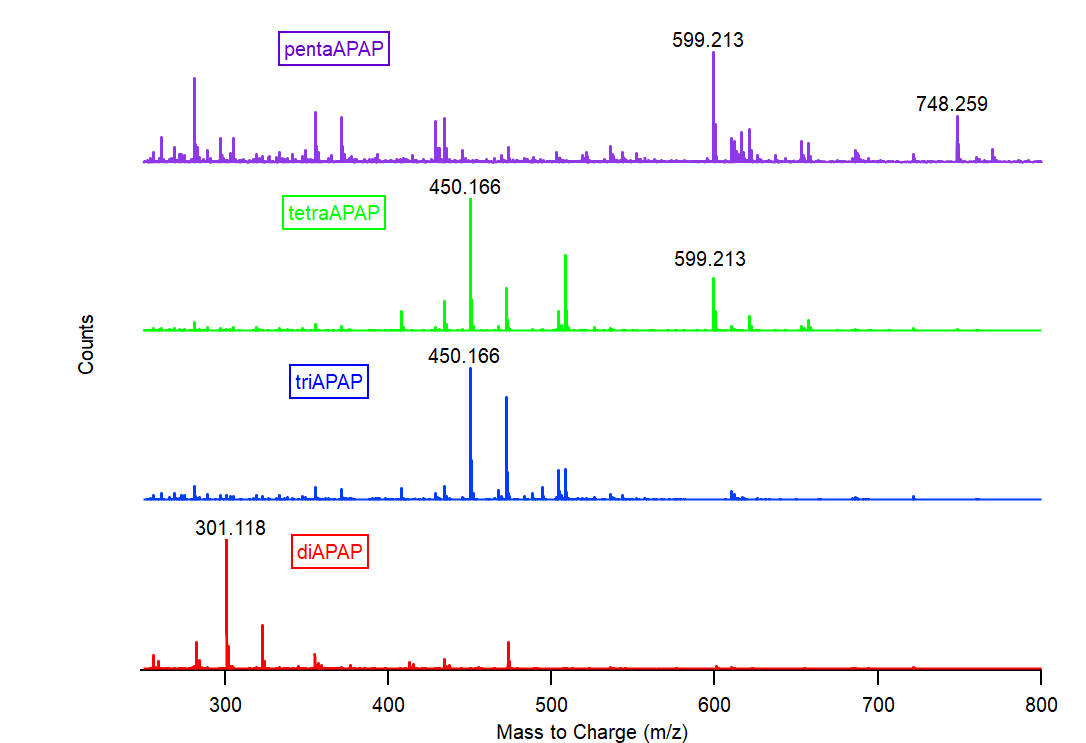 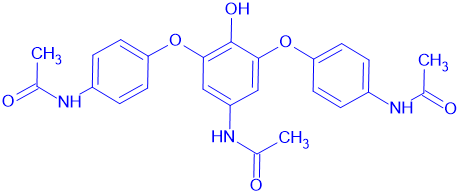